Formation des coaches de l’observatoire des aires protégées et biodiversité en Afrique de l’Ouest et Afrique Centrale Kinshasa du 20 au 31 mai 2019Rôle et missions des coaches « 2019 -2023 »
PLAN DE L’EXPOSE
Misions au niveau d’une aire protégée
Misions au niveau de l’institution national
Misions au niveau Régional et de BIOPAMA 
Rôles des coaches
1. Misions au niveau d’une aire protégée
Introduire et former les équipes de gestion d’une aire protégée:
à l’utilisation de l’outil IMET, 
à l’analyse des résultats pour l’amélioration de la gestion et la gouvernance de leur AP 
au développement de recommandations pour améliorer le système de planification-suivi-évaluation interne/ local.
1. Misions au niveau d’une aire protégée
Ceci peut se faire sous forme d’atelier de formation et de mission sur terrain ;
Assister les équipes de gestion à l’utilisation de l’IMET et à l’analyse des résultats, et les restitutions locales ;
Fournir des appuis-conseils pour le développement de la planification de leur AP après les missions IMET
2. Misions au niveau de l’institution nationale
Suite à l’utilisation de l’IMET, soutenir les équipes de gestion des AP et l’institution de tutelle à l’élaboration de propositions d’amélioration de gestion, de suivi et de planification (plan de gestion, d’action, plan de travail) d’un réseau ou système d’AP ;

Participer, avec les personnes ressources désignées, à la préparation des restitutions nationales basées sur les analyses de l’efficacité de gestion;

Travailler avec le point focal national sur l’organisation de la restitution des résultats des missions de coaching auprès de l’institution de tutelle, des acteurs de l’aire protégée et des partenaires techniques et financiers au niveau national;
2. Misions au niveau de l’institution nationale
NB: En fonction des spécificités
Participer au niveau de chaque pays à l’identification du programme d’amélioration de la gestion et de la gouvernance des AP, en définissant les priorités d’intervention ;
Contribuer à l’intégration du système d’information d’aide à la décision dans leur institution nationale.
3. Missions au niveaux Régional et de BIOPAMA
Misions au niveau Régional
Contribuer à l’établissement des liens fonctionnels entre l’institution nationale et l’Observatoire ;
Misions au niveau  de BIOPAMA
Participer au réseau d’échange sur l’utilisation et l’amélioration de l’outil IMET, la conduite des missions de coaching ;
Etre à la disposition des instances régionales (COMIFAC, UEMOA) et de BIOPAMA dans la mise en œuvre des activités liées à leurs rôles.
En résumé
Chaque coache devra :
Organiser une séance de restitution de la formation de Kinshasa au niveau de l’agence nationale 
Conduire des missions IMET dans des AP : remplissage + analyse + restitution locale
Être disponible à offrir des appuis conseils pour la mise en œuvre des recommandations au niveau de la planification locale
Rédiger et envoyer les rapports de mission à BIOPAMA, et aux commanditaires des missions IMET
Participer aux/à la restitution nationale des résultats des missions IMET
Partager ses retours d’expériences
4. Rôles des coaches
De manière générale, dans ses différentes interventions, il/elle aura les rôles suivants:
Encourager dans le processus de familiarisation aux outils et aux approches utilisées (PSE, DSS, Approche orientée résultat, efficacité de gestion etc.) ;
Instaurer un environnement favorable à la participation, à l’écoute mutuelle, à l’ouverture d’esprit ; 
Répondre aux questions et fournir des orientations ;
Gérer les interventions des différentes parties prenantes dans les activités;
Stimuler et favoriser l’esprit d’analyse  ;
Favoriser la résolution de problèmes et des prises de décisions et réagir sur des problèmes spécifiques de gestion de l’aire protégée.
Les missions du coache de retour de Kinshasa
Remplissage
Analyse
Restitution locale
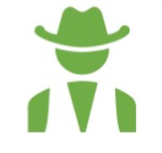 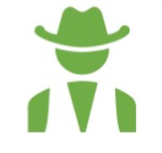 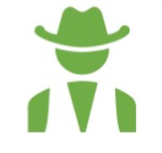 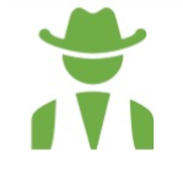 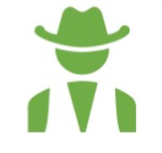 4. Planification locale
NB: Les échéances entre les différentes rubriques dépendent des spécificités de chaque équipe de gestion
JE VOUS REMERCIE, POUR VOTRE AIMABLE ATTENTION